«Мы – то, что мы едим»
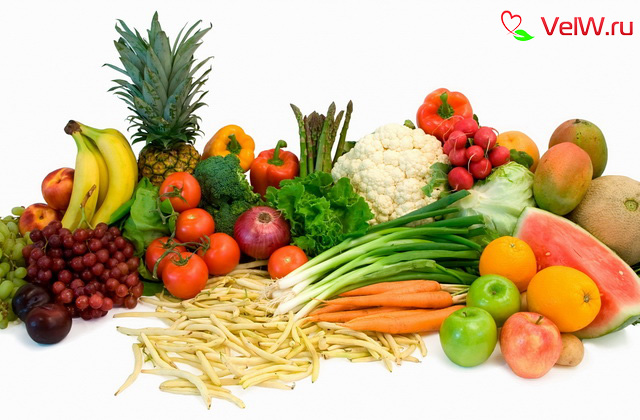 Правильное питание – залог здоровья, но не все это воспринимают серьезно. О «хлебе насущном» человек думает в течение всей своей жизни, каким бы трудом он не занимался. За последние 100 - 150 лет наш рацион изменился до неузнаваемости. Мы пьем порошковое молоко, завариваем кипятком сухое картофельное пюре, мажем на хлеб искусственное масло, утоляем голод хот-догами, чипсами и шоколадными батончиками. Супчики из пакетика, лапша моментального приготовления, бульонные кубики вытеснили со стола здоровую еду.
     Тема питания детей всегда была актуальной: известно, что фундамент здоровья человека закладывается в детском возрасте, а, следовательно, здоровые интересы и привычки, ценностное отношение к здоровью целесообразно начать развивать именно в этот период. В этом же возрасте закладываются и основы здорового образа жизни. В их формировании важнейшую роль играет семья. Современные дети под воздействием рекламы часто предпочитают продукты, которые не только не приносят пользы, но и наносят вред их здоровью. Мы стали замечать, что дети начали приносить утром в группу жвачки, сухарики, чупа-чупсы. Беседы с родителями и с детьми не всегда давали желаемый результат. В связи с этим был разработан проект «Здоровое питание», целью которого стало формирование у родителей ответственного отношения к организации правильного здорового питания детей.
Актуальность
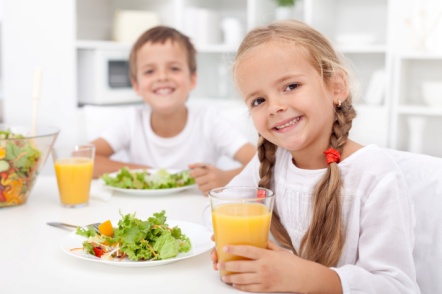 • Информировать родителей об особенностях организации питания в детском саду;
• Расширить знания детей и родителей о принципах здорового питания, продуктах полезных для здоровья;
• Создать условия для укрепления взаимоотношений между родителями и детьми в процессе выполнения творческих заданий.
Задачи проекта
-    В чем разница между здоровой пищей и вкусной?
Молоко – дает человеку силу, красоту, здоровье, потому  
     что в нем есть витамины: фосфор и калий, которые 
     укрепляют кости, зубы, ум, иммунную систему.
 -   «Никогда не унываем и улыбка на лице,
      Потому что принимаем  витамины АВС».
 -   «Богато живем – сполна воду пьем».
 -   «Когда я ем ,я глух и нем»
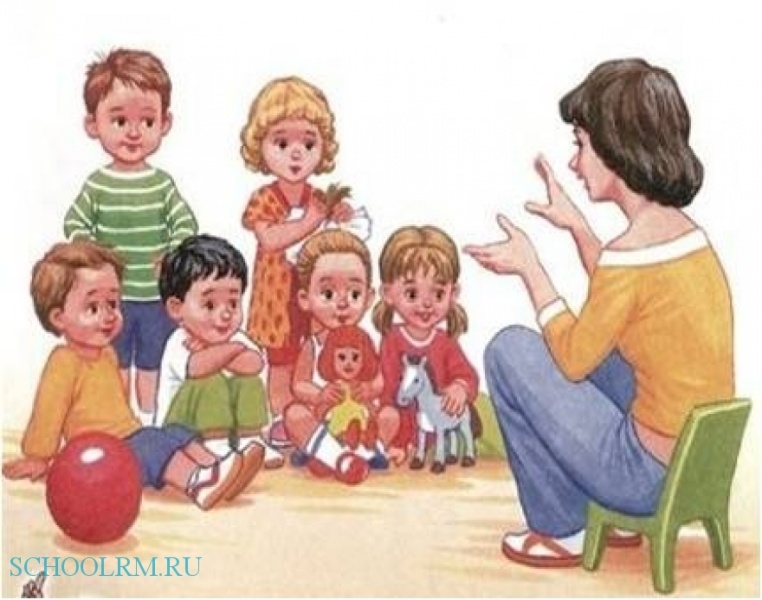 Беседа
Открытое занятие Полезная и вредная еда
Витамины - ценные вещества,
Без них мы никуда.
Чтоб здоровым, сильным, крепким быть,
Нужно с витаминами  дружить.

Витаминов много - всех не перечесть,
Но самые главные среди них есть.
Без них не может организм существовать,
Учиться, работать, отдыхать.
Витамины
Помни истину простую -
Лучше видит только тот, 
Кто жует морковь сырую
Или пьет морковный сок.
 
              От простуды и ангины
              Помогают апельсины.
              Ну, а лучше съесть лимон,
              Хоть и очень кислый он. 
                      
 Рано утром спозаранку
Все мы кушаем овсянку
Черный хлеб полезен нам
И не только по утрам
Витамины А,В,С
Домашнее задание
Выставка детских работ
Дорожка здоровья
• "Завтрак скушай сам, обед подели с другом, а ужин свой - отдай врагу", 
• "Съеденное на ночь - впрок не пойдёт", 
• "Укладываясь спать с пустым желудком, проснешься бодрым", 
• "Укоротить ужин — удлинить жизнь", 
• "От вкусной и сладкой еды – ничего не жди, кроме беды", 
• "Тщательно пережеванное — почти что переваренное", 
• "Чем сильнее пожуешь, тем подольше проживешь", 
• "Ешь просто — сможешь прожить лет до ста" 
• Сладкого досыта не наешься. 
• Когда я ем я глух и нем. 
• Что пожуешь, то и поживешь. 
• Горьким лечат, а сладким калечат.
Народная мудрость
Мы едим, чтобы жить!!!